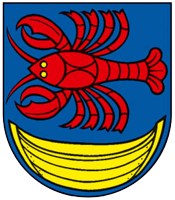 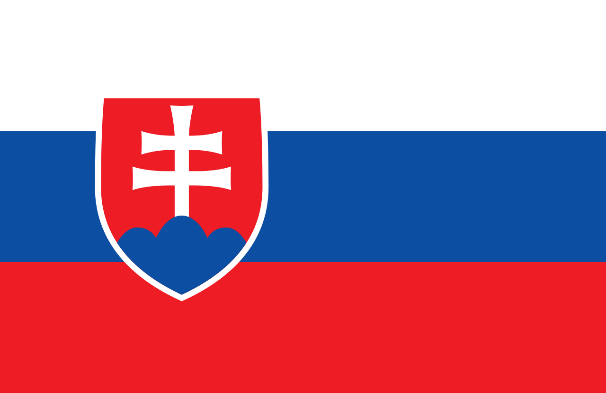 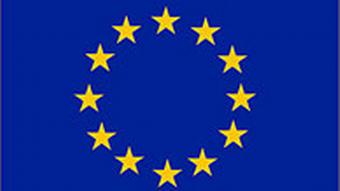 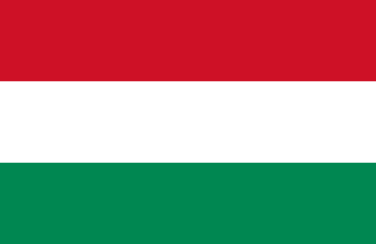 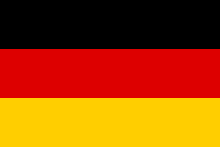 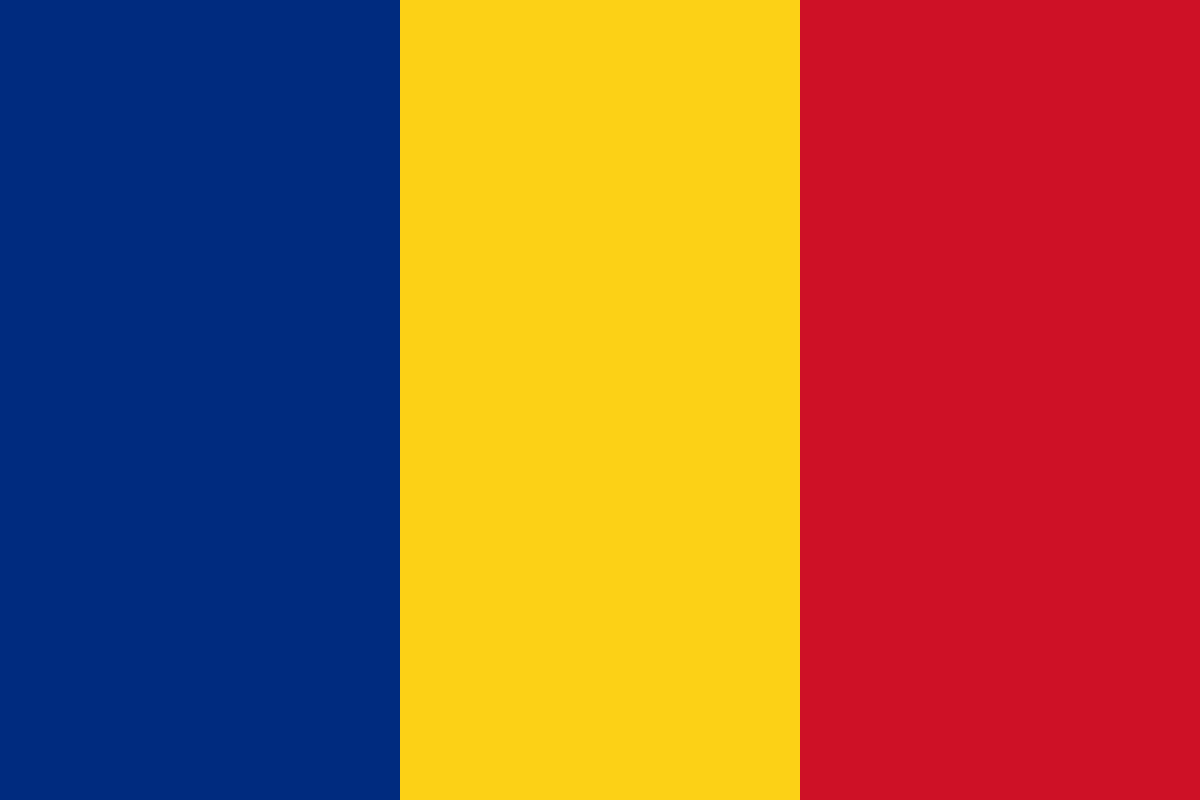 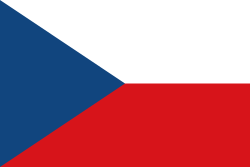 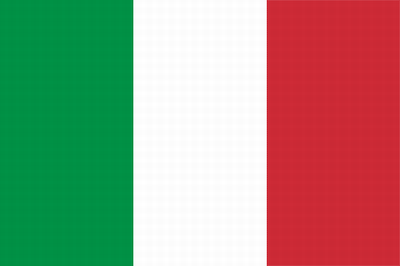 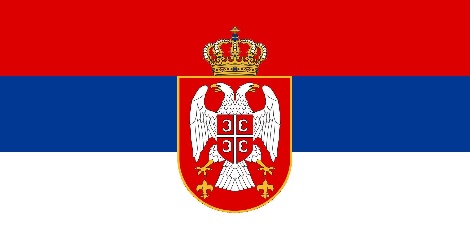 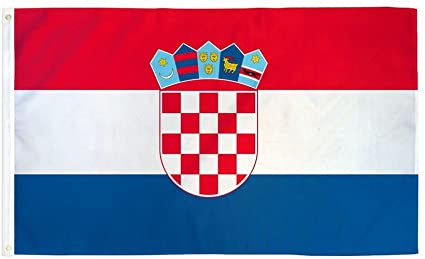 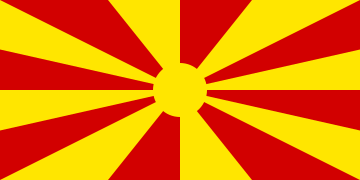 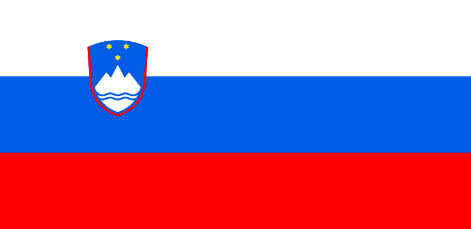 QUO VADIS EUROPA?
EfC
CIERNA VODA, SK, 2021
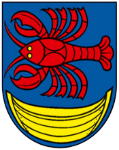 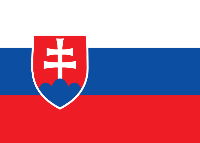 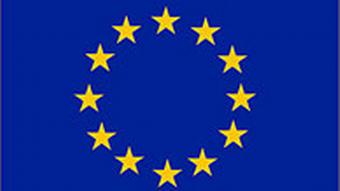 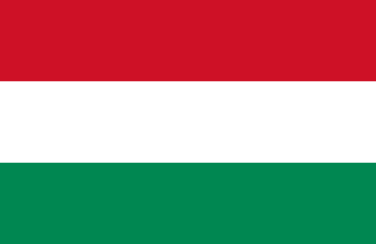 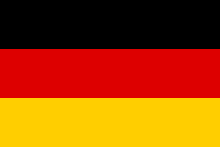 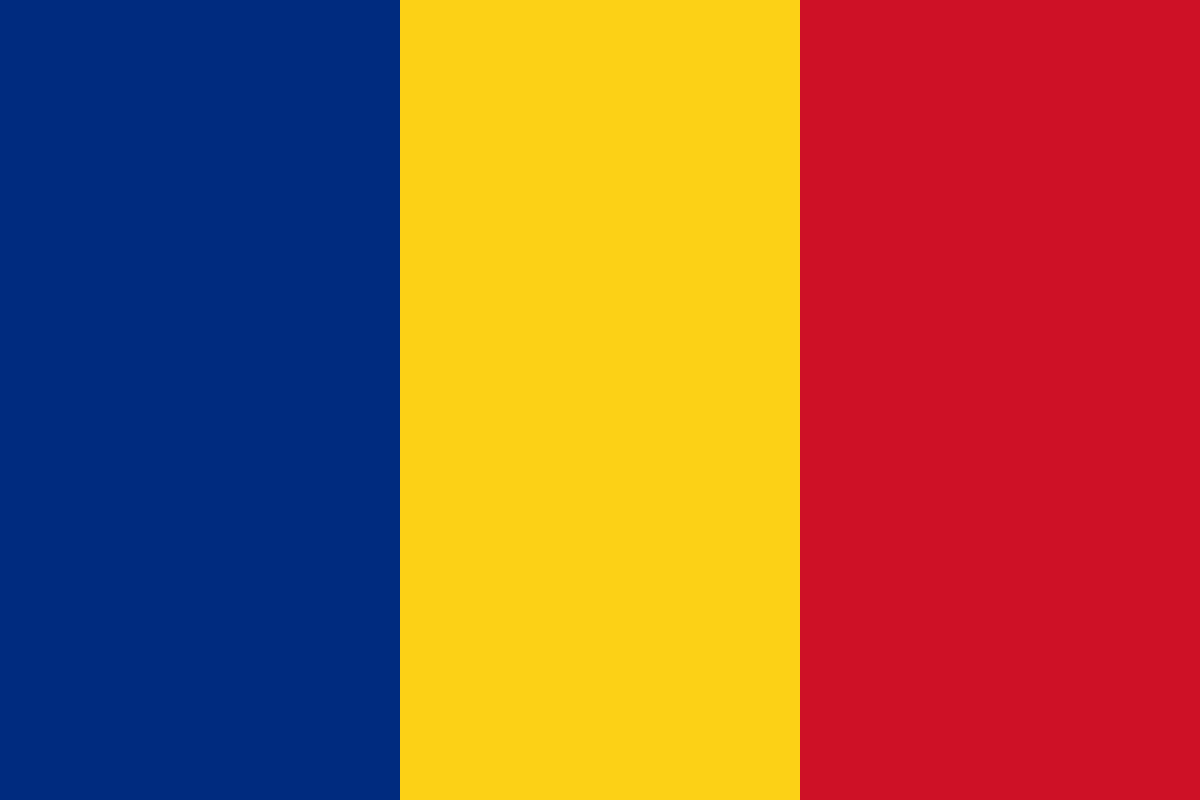 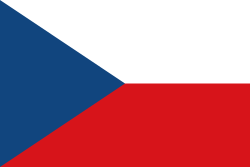 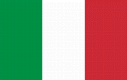 UNITY MAKES EU 
MORE SUCCESSFUL

AZ EGYSÉGES EURÓPA 
SIKERESEBB
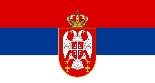 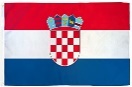 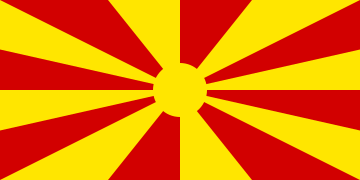 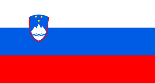 QUO VADIS EUROPA?
DISCUSSION RESULTS
UNITY MAKES EU MORE SUCCESSFUL
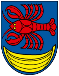 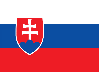 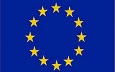 THERE WAS NO OBJECTION AGAINST THE SLOGAN 
„UNITY MAKES EU MORE SUCCESSFUL”
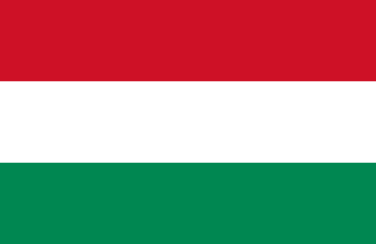 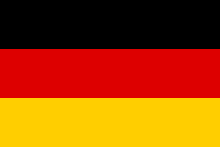 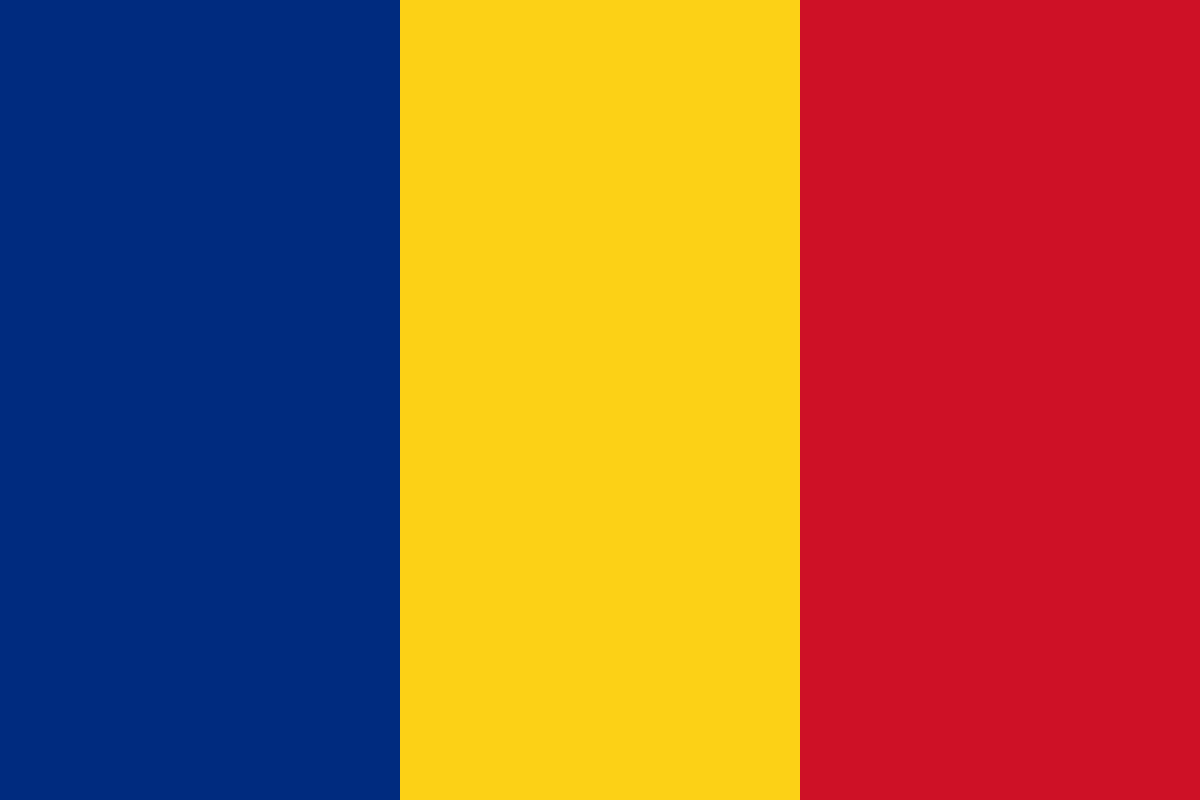 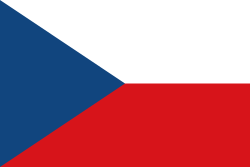 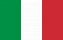 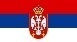 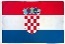 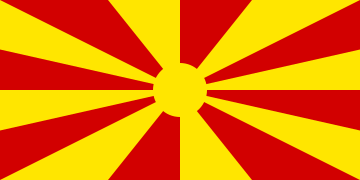 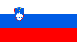 NEM VOLT VITA AFELŐL, HOGY  
„AZ EGYSÉGES EURÓPA SIKERESEBB”
QUO VADIS EUROPA?
UNITY MAKES EU MORE SUCCESSFUL
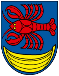 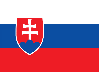 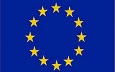 THERE WAS NO OBJECTION AGAINST THE SLOGAN 
„UNITY MAKES EU MORE SUCCESSFUL”
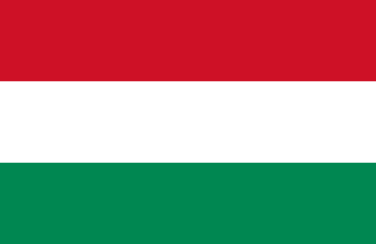 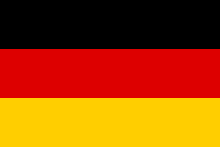 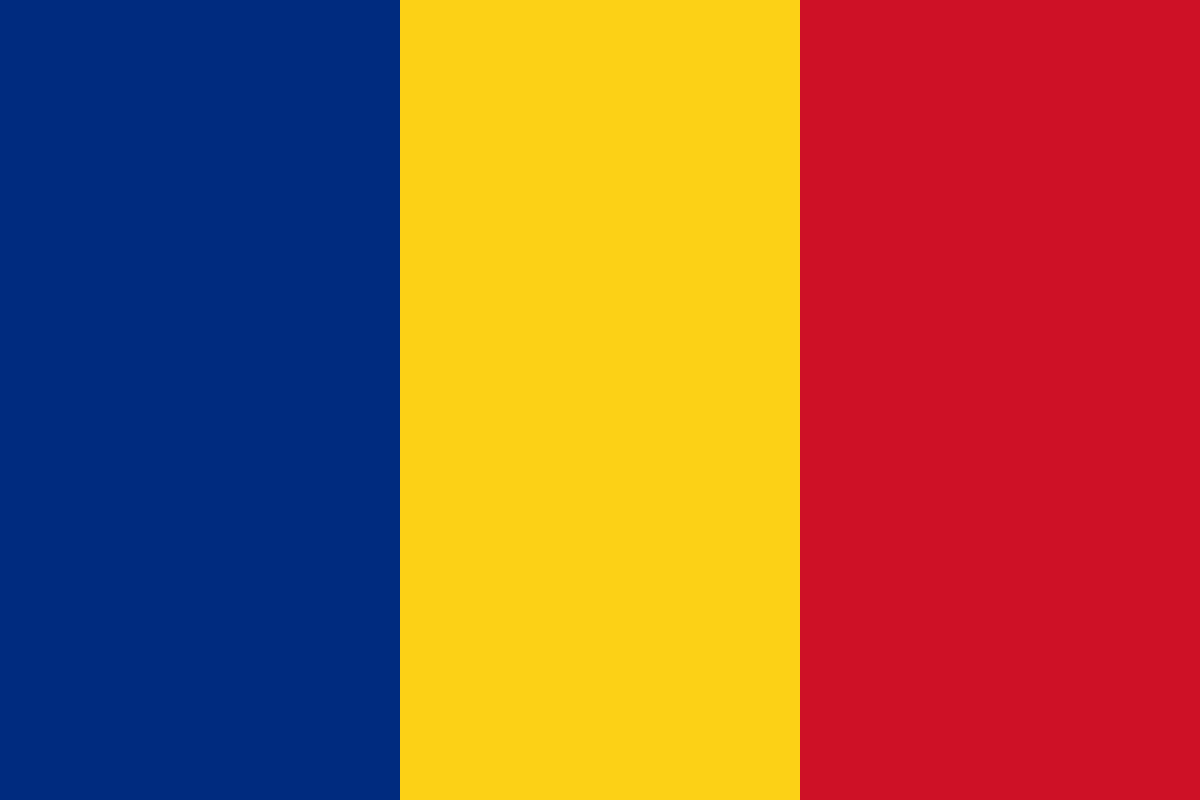 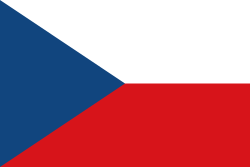 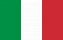 THERE WERE DISCUSSIONS, HOWEVER, WHAT IS IT, UNITY…?!
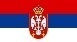 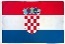 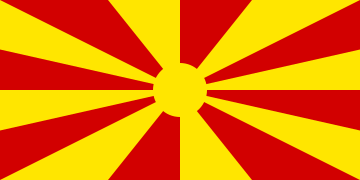 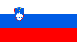 NEM VOLT VITA AFELŐL, HOGY  
„AZ EGYSÉGES EURÓPA SIKERESEBB”
QUO VADIS EUROPA?
VITA VOLT AZONBAN ARRÓL, HOGY MI AZ EGYSÉG…?!
UNITY MAKES EU MORE SUCCESSFUL
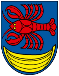 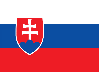 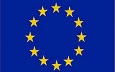 WHAT IS AND WHAT IS NOT, UNITY..?
MI AZ EGYSÉG ÉS MI NEM AZ..?
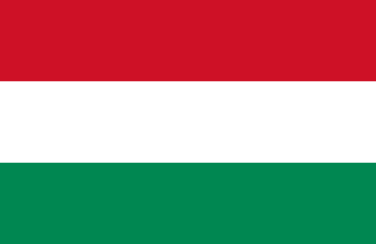 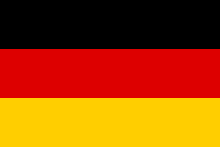 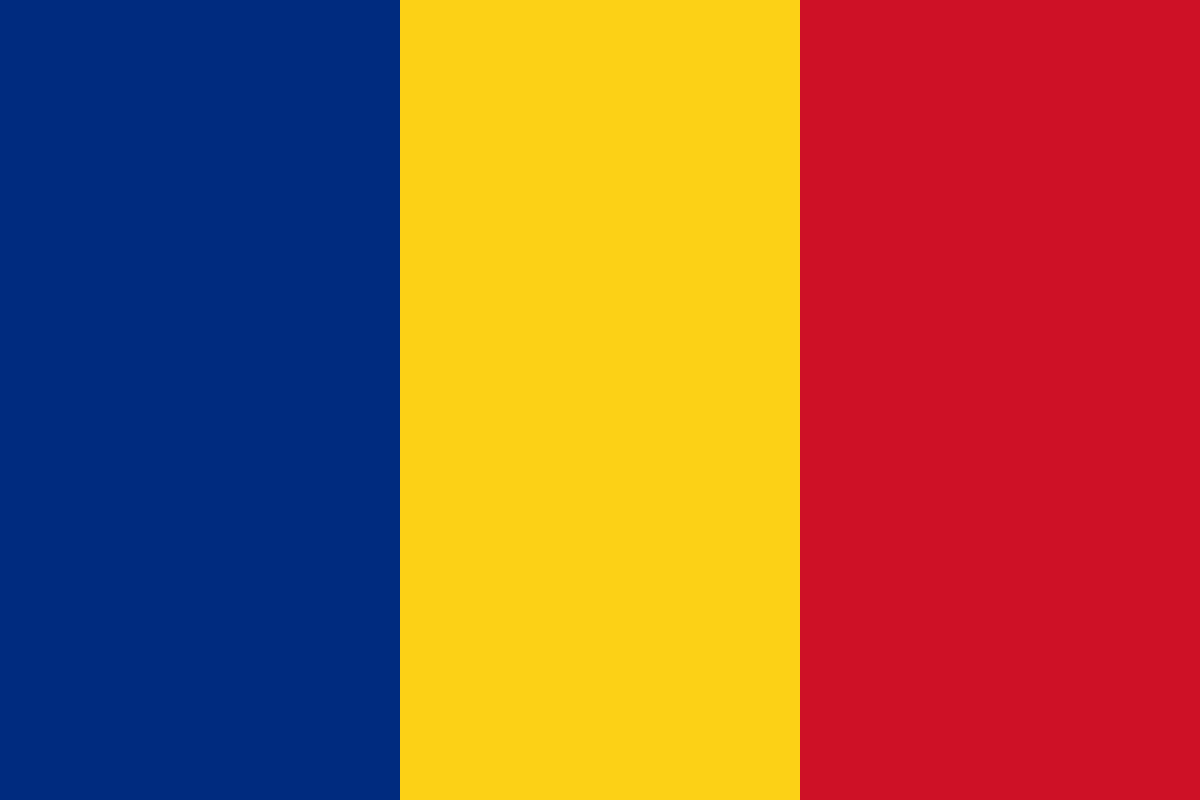 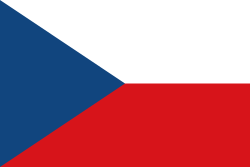 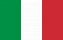 UNITY IS COHERENCE OF THE FUTURE PLANS
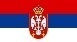 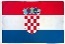 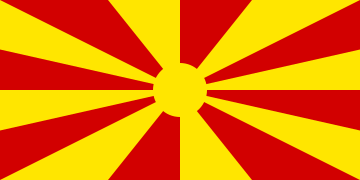 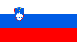 AZ EGYSÉG A CÉLOK ÖSSZEHANGOLTSÁGA
QUO VADIS EUROPA?
UNITY MAKES EU MORE SUCCESSFUL
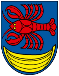 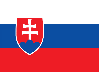 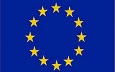 WHAT IS AND WHAT IS NOT, UNITY..?
MI AZ EGYSÉG ÉS MI NEM AZ..?
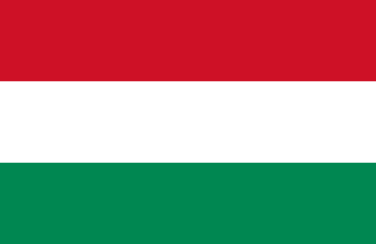 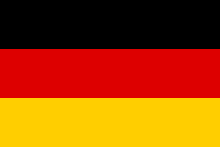 TELJESEN ELTÉRŐ CÉLOK
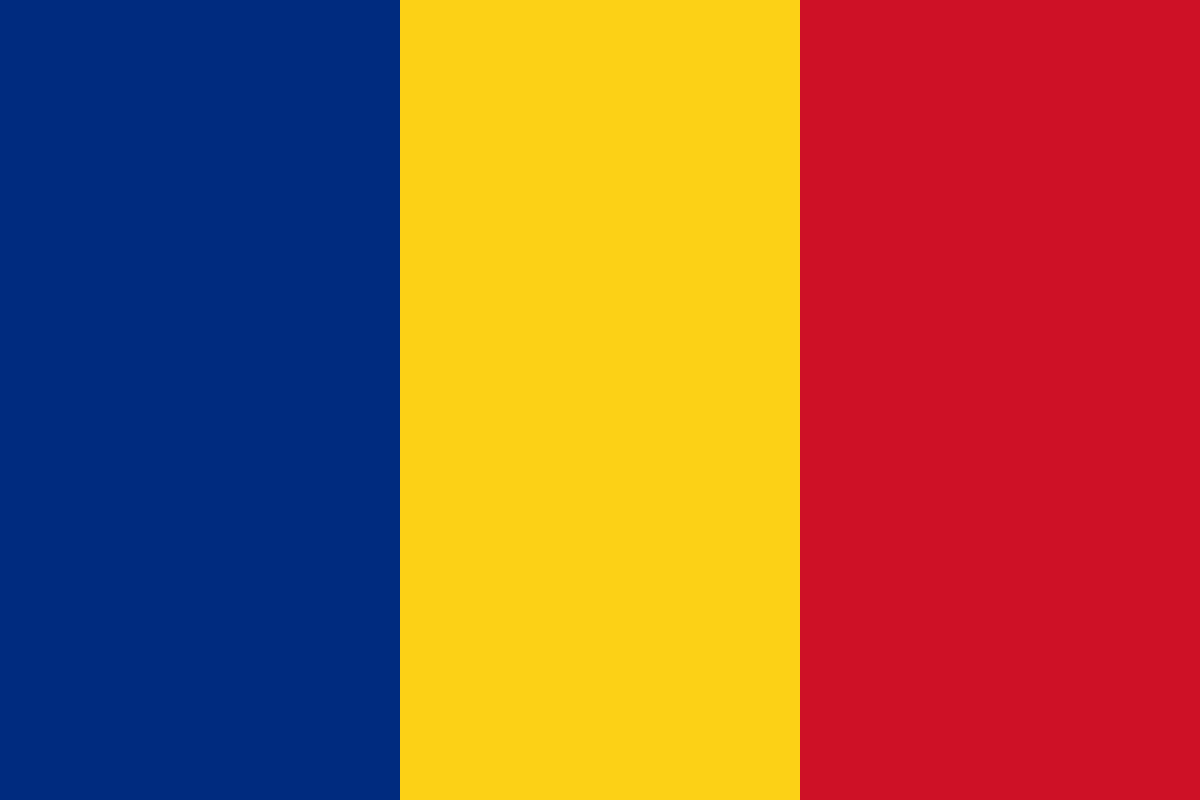 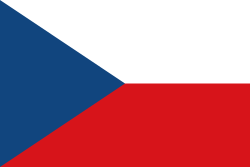 TOTALLY DIFFERENT TARGETS
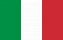 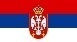 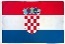 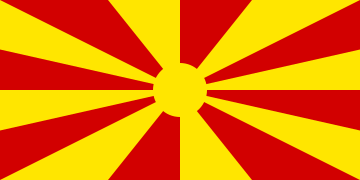 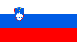 QUO VADIS EUROPA?
UNITY MAKES EU MORE SUCCESSFUL
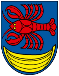 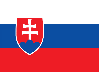 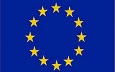 WHAT IS AND WHAT IS NOT, UNITY..?
MI AZ EGYSÉG ÉS MI NEM AZ..?
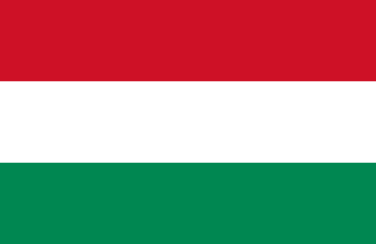 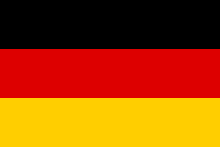 TELJESEN ELTÉRŐ CÉLOK
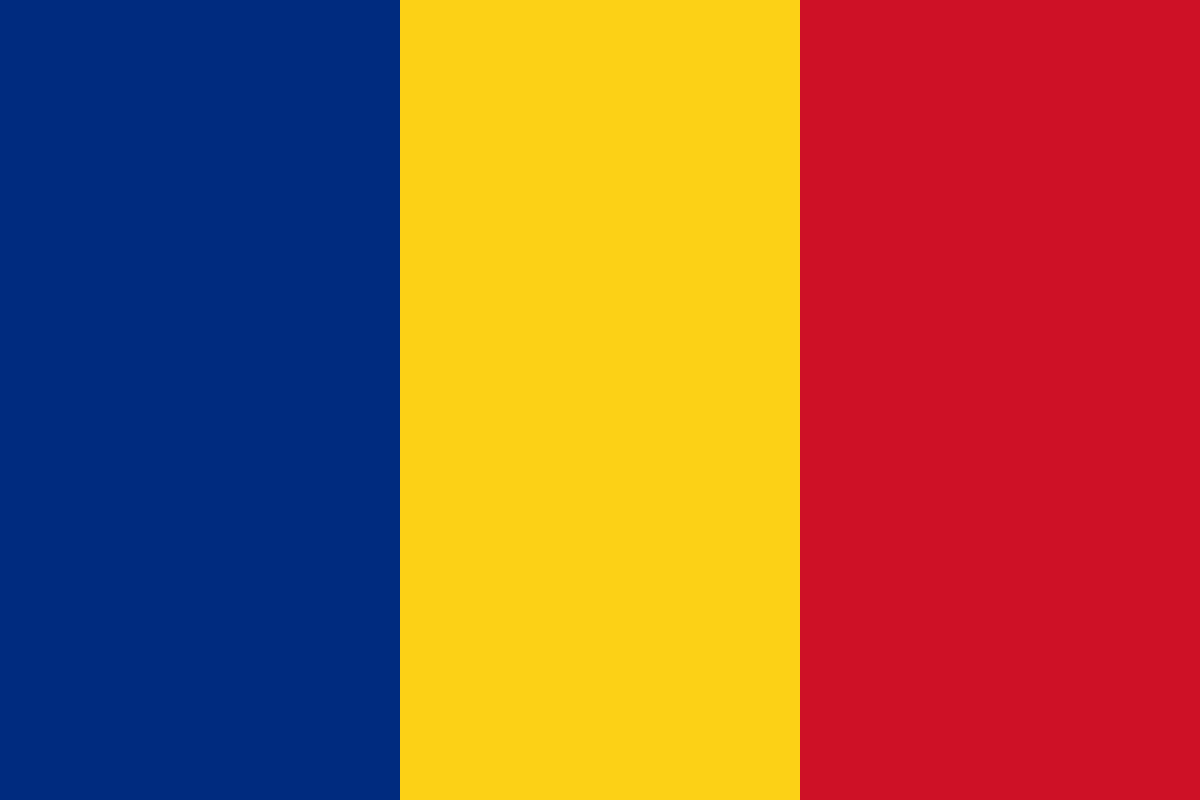 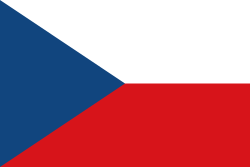 TOTALLY DIFFERENT TARGETS
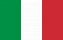 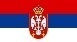 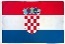 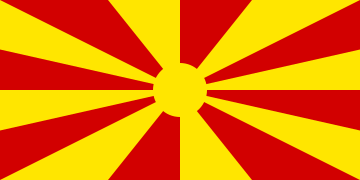 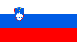 QUO VADIS EUROPA?
EZ NEM EGYSÉG, HANEM KÁOSZ
THAT IS CHAOS, NOT UNITY
UNITY MAKES EU MORE SUCCESSFUL
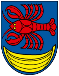 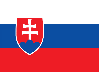 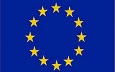 WHAT IS AND WHAT IS NOT, UNITY..?
MI AZ EGYSÉG ÉS MI NEM AZ..?
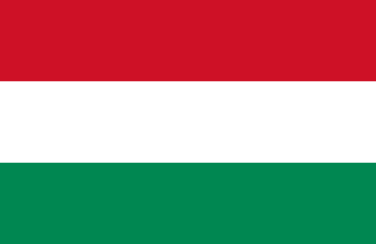 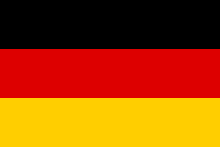 TELJESEN AZONOS CÉLOK
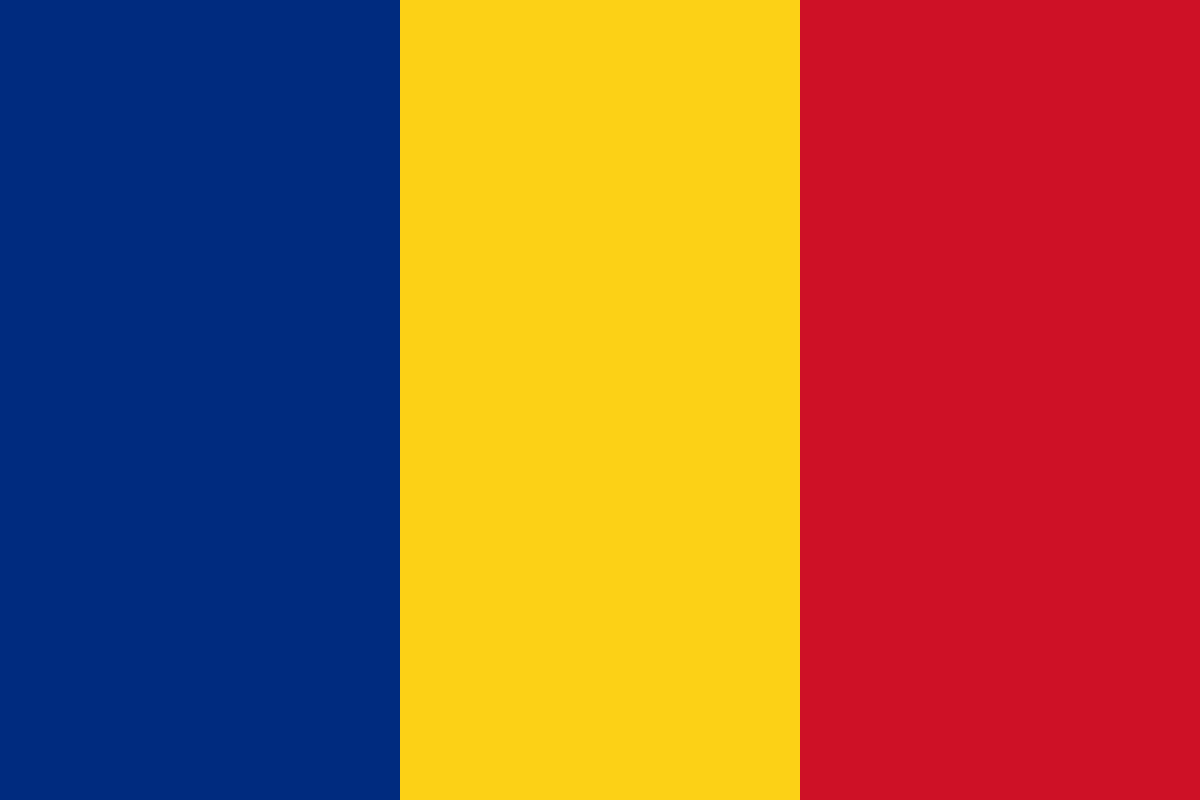 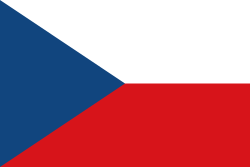 ABSOLUTELY IDENTICAL TARGETS
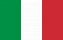 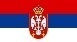 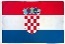 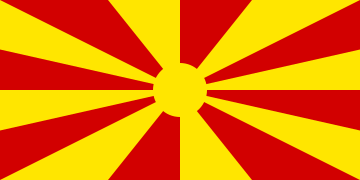 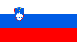 QUO VADIS EUROPA?
EZ TOTÁLIS EGYSÉG, VAGYIS EGYFORMASÁG
IT IS EXTREME UNITY OR UNIFORMITY
UNITY MAKES EU MORE SUCCESSFUL
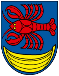 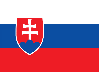 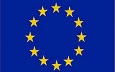 WHAT IS AND WHAT IS NOT, UNITY..?
MI AZ EGYSÉG ÉS MI NEM AZ..?
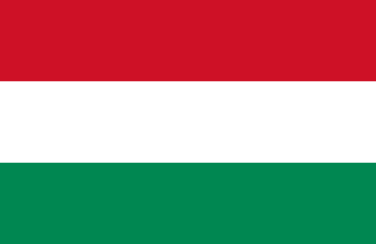 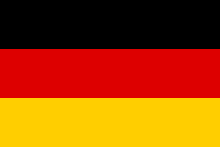 TELJESEN AZONOS CÉLOK
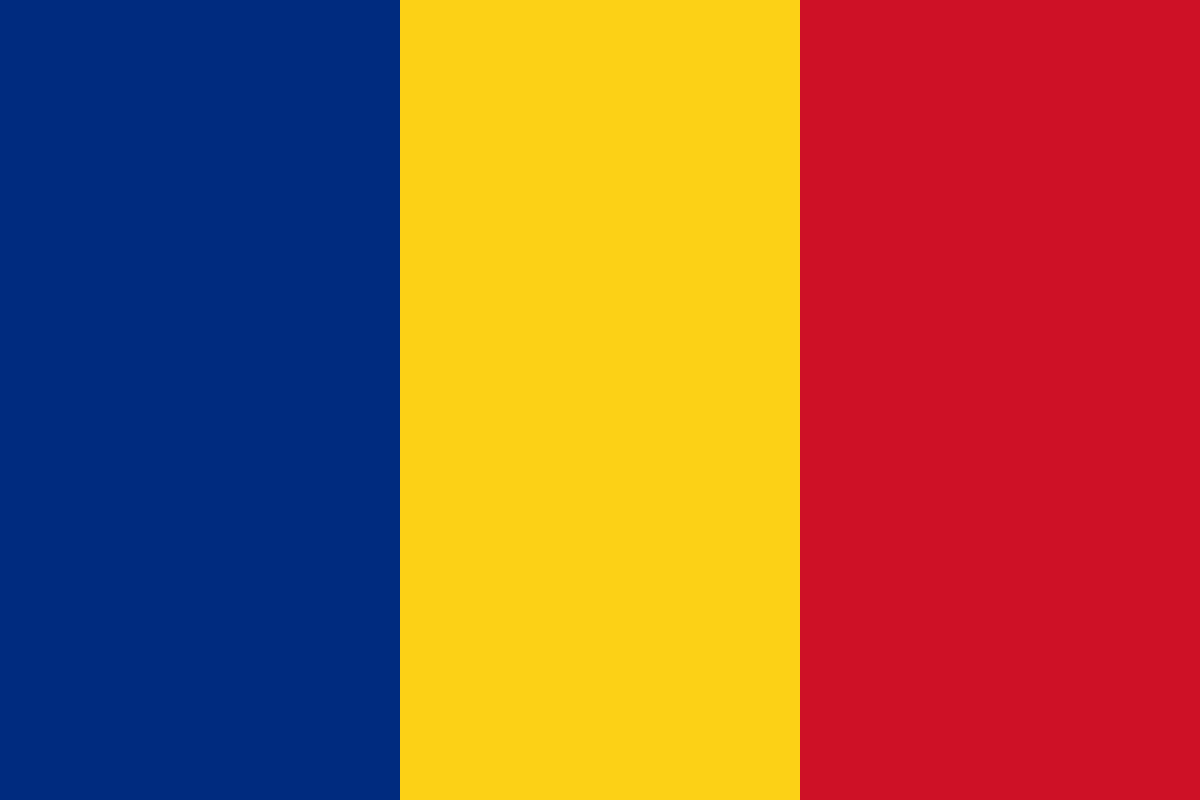 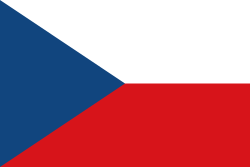 ABSOLUTELY IDENTICAL TARGETS
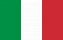 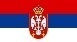 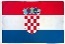 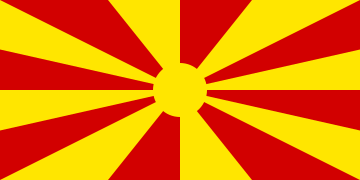 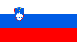 OR:
VAGY:
QUO VADIS EUROPA?
EZ TOTÁLIS EGYSÉG, VAGYIS EGYFORMASÁG
IT IS EXTREME UNITY OR UNIFORMITY
UNITY MAKES EU MORE SUCCESSFUL
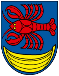 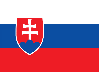 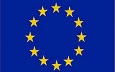 WHAT IS AND WHAT IS NOT, UNITY..?
MI AZ EGYSÉG ÉS MI NEM AZ..?
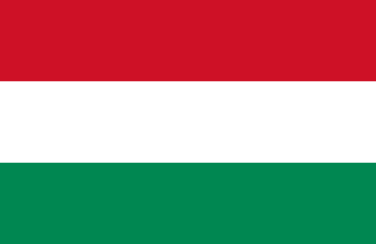 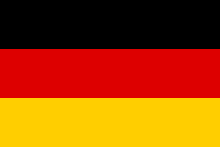 TELJESEN AZONOS CÉLOK
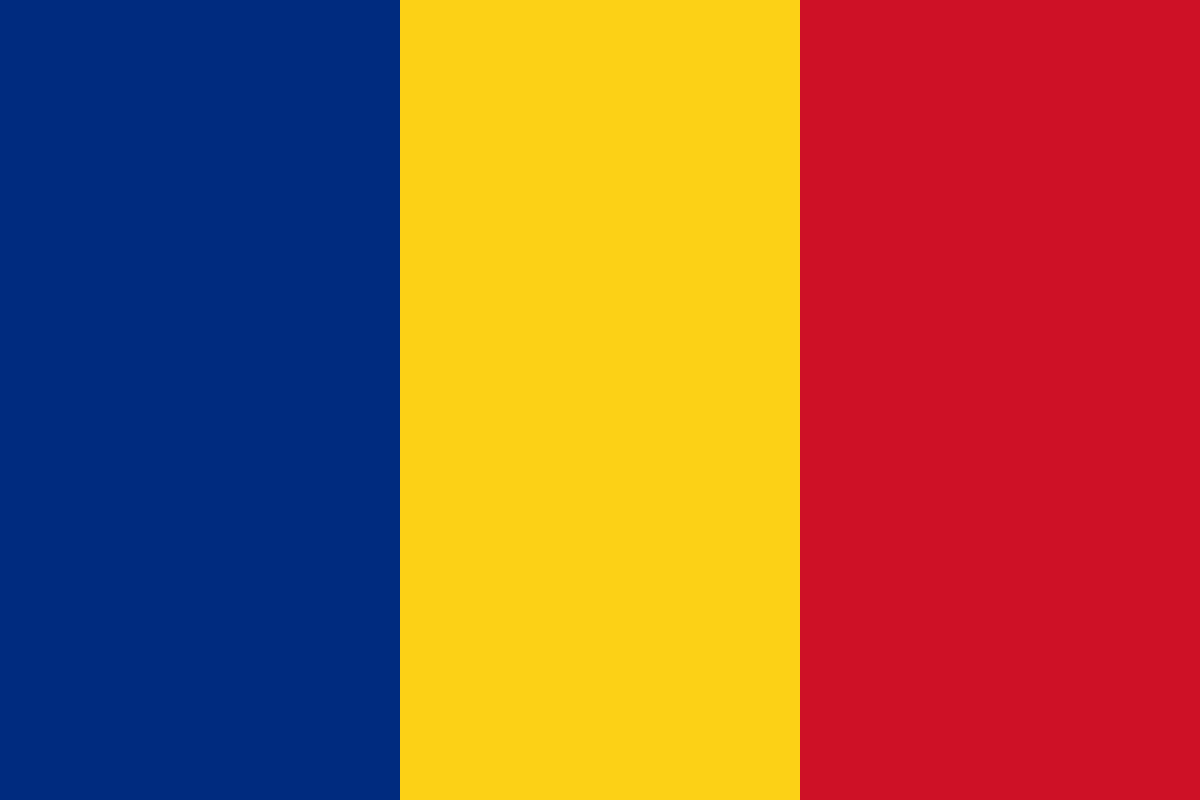 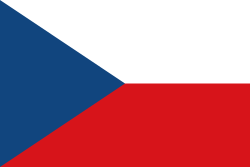 ABSOLUTELY IDENTICAL TARGETS
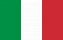 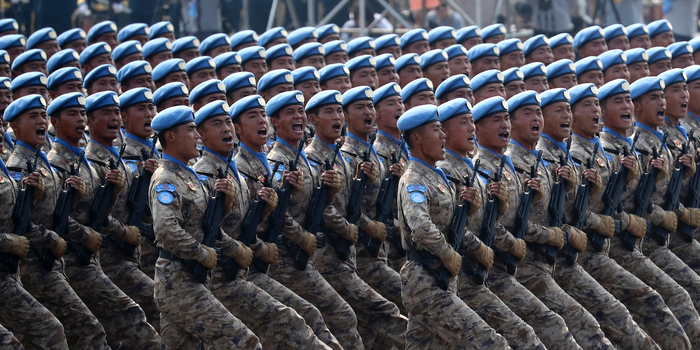 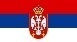 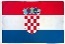 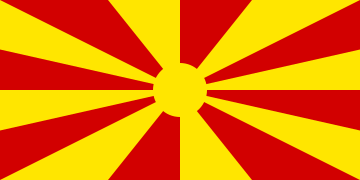 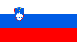 OR:
VAGY:
QUO VADIS EUROPA?
EZ TOTÁLIS EGYSÉG, VAGYIS EGYFORMASÁG
IT IS EXTREME UNITY OR UNIFORMITY
UNITY MAKES EU MORE SUCCESSFUL
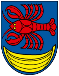 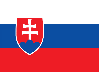 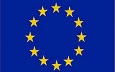 WHAT IS AND WHAT IS NOT, UNITY..?
MI AZ EGYSÉG ÉS MI NEM AZ..?
UNITY IS NOT CHAOS AND NOT UNIFORMITY
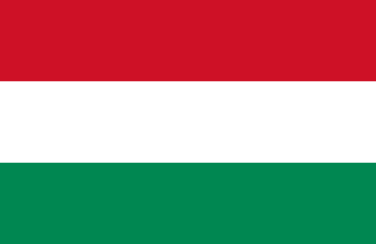 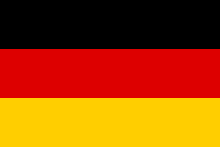 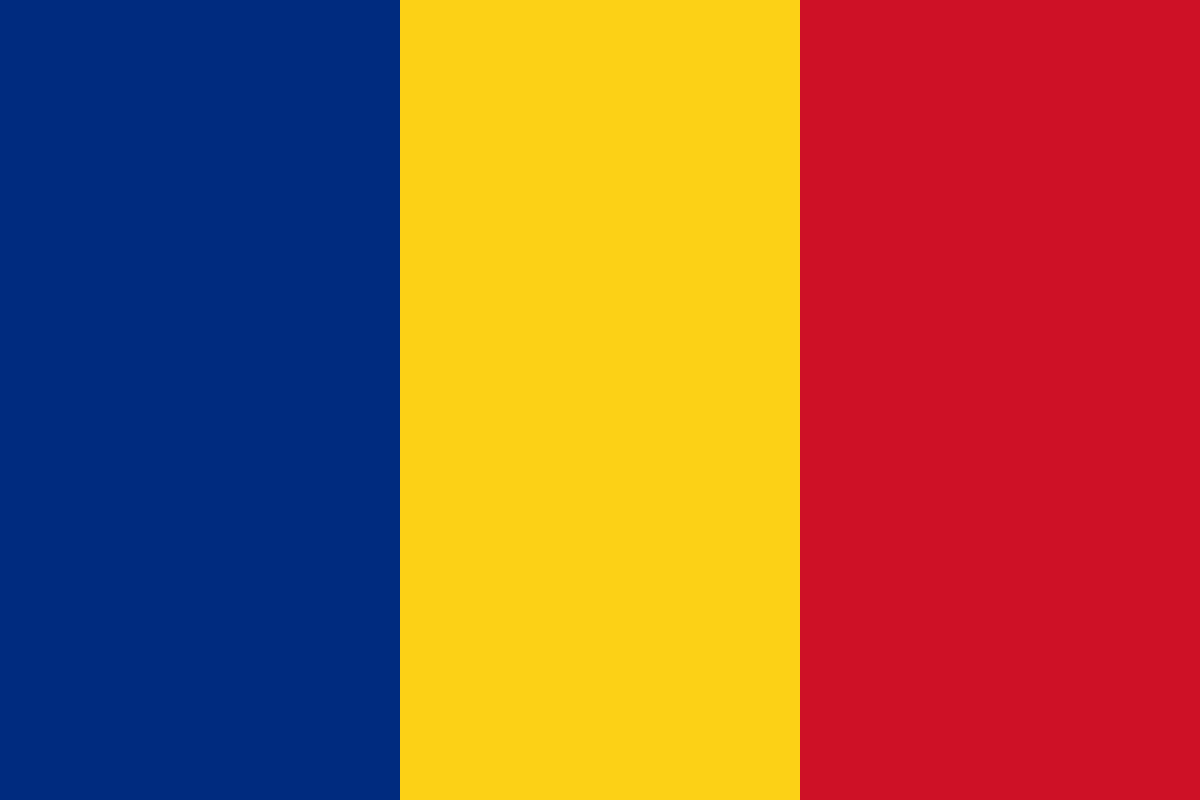 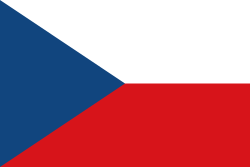 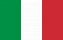 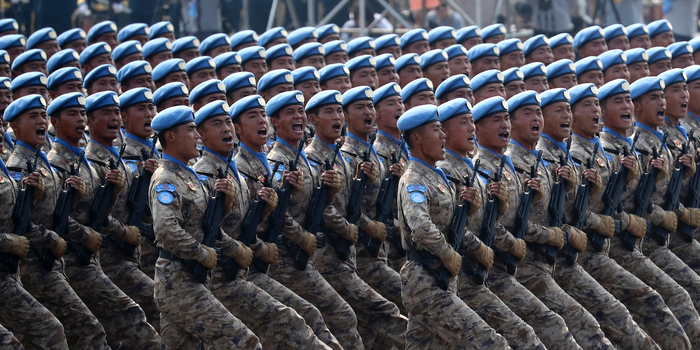 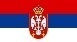 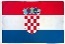 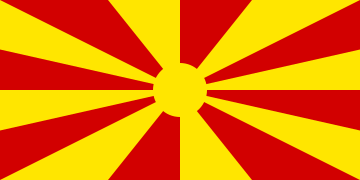 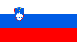 OR:
VAGY:
QUO VADIS EUROPA?
AZ EGYSÉG NEM A KÁOSZ ÉS NEM A KATONÁS EGYFORMASÁG
UNITY MAKES EU MORE SUCCESSFUL
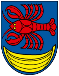 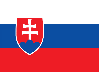 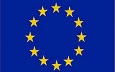 WHAT IS AND WHAT IS NOT, UNITY..?
MI AZ EGYSÉG ÉS MI NEM AZ..?
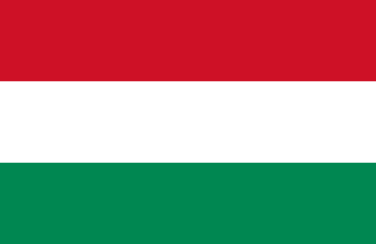 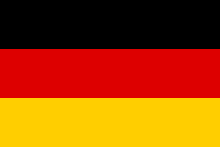 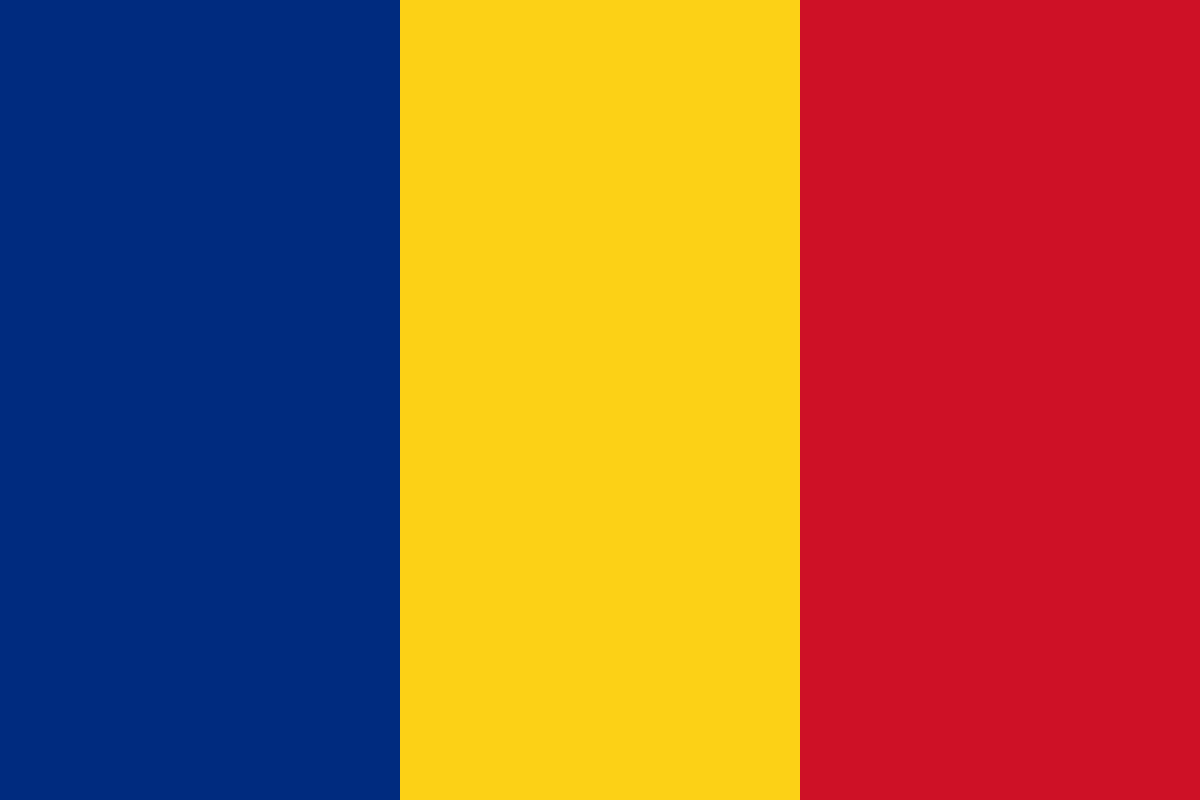 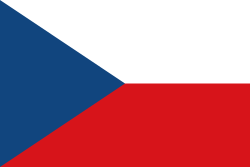 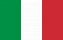 UNITY IS COHERENCE OF THE FUTURE PLANS
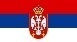 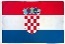 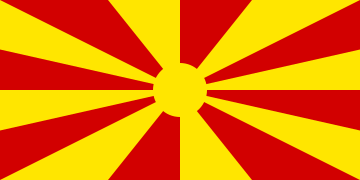 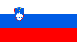 AZ EGYSÉG A CÉLOK ÖSSZEHANGOLTSÁGA
QUO VADIS EUROPA?
UNITY MAKES EU MORE SUCCESSFUL
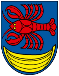 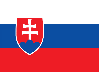 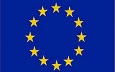 WHAT IS AND WHAT IS NOT, UNITY..?
MI AZ EGYSÉG ÉS MI NEM AZ..?
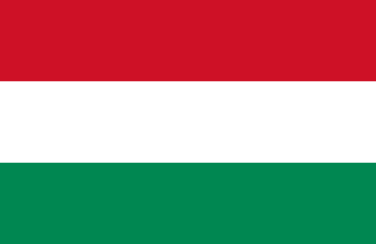 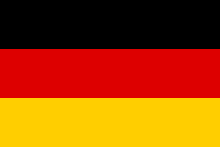 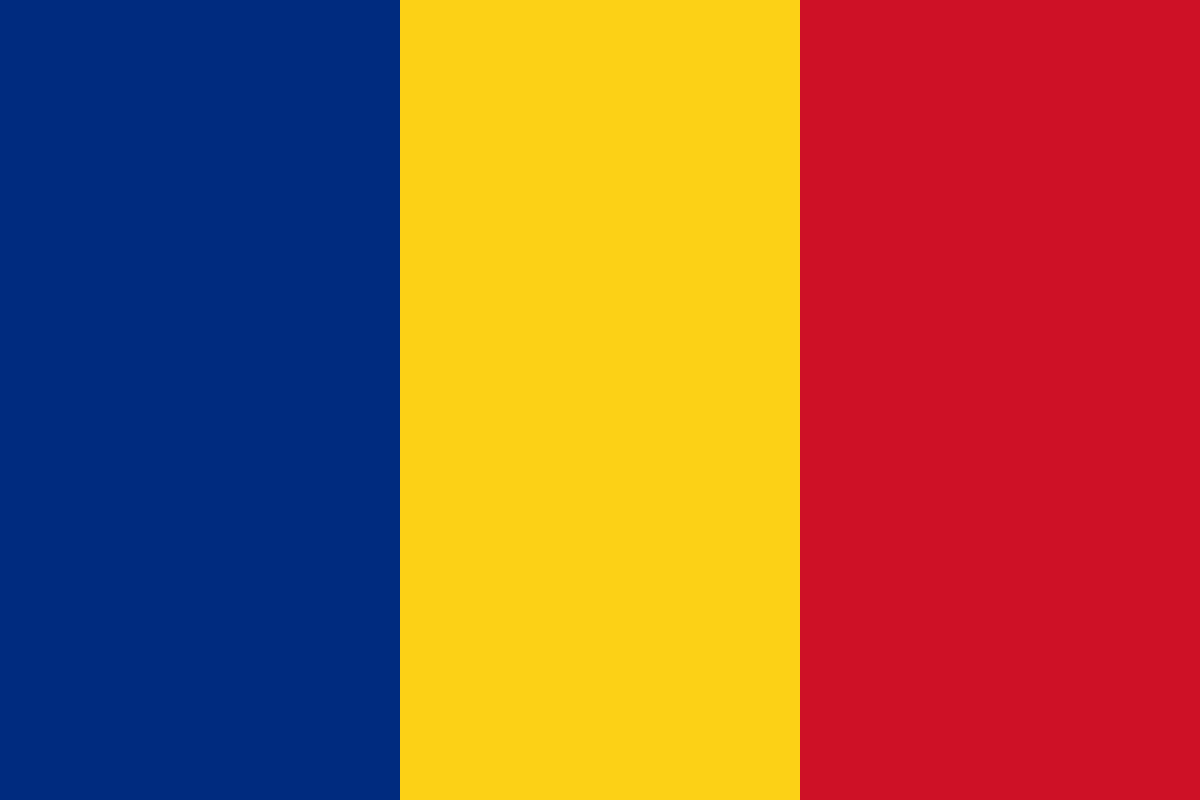 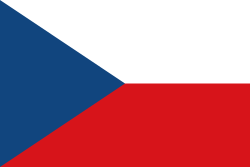 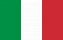 UNITY IS COHERENCE OF THE FUTURE PLANS
FUTURE PLANS ARE GUIDED BY VALUES
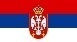 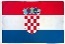 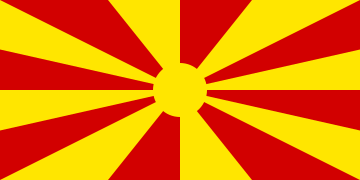 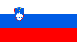 AZ EGYSÉG A CÉLOK ÖSSZEHANGOLTSÁGA
QUO VADIS EUROPA?
A CÉLOKAT AZ ÉRTÉKEK HATÁROZZÁK MEG
UNITY MAKES EU MORE SUCCESSFUL
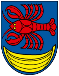 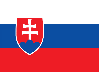 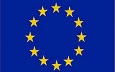 WHAT IS AND WHAT IS NOT, UNITY..?
MI AZ EGYSÉG ÉS MI NEM AZ..?
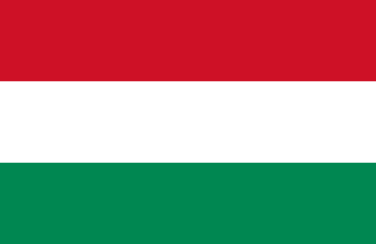 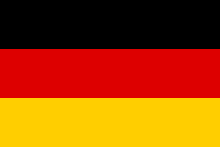 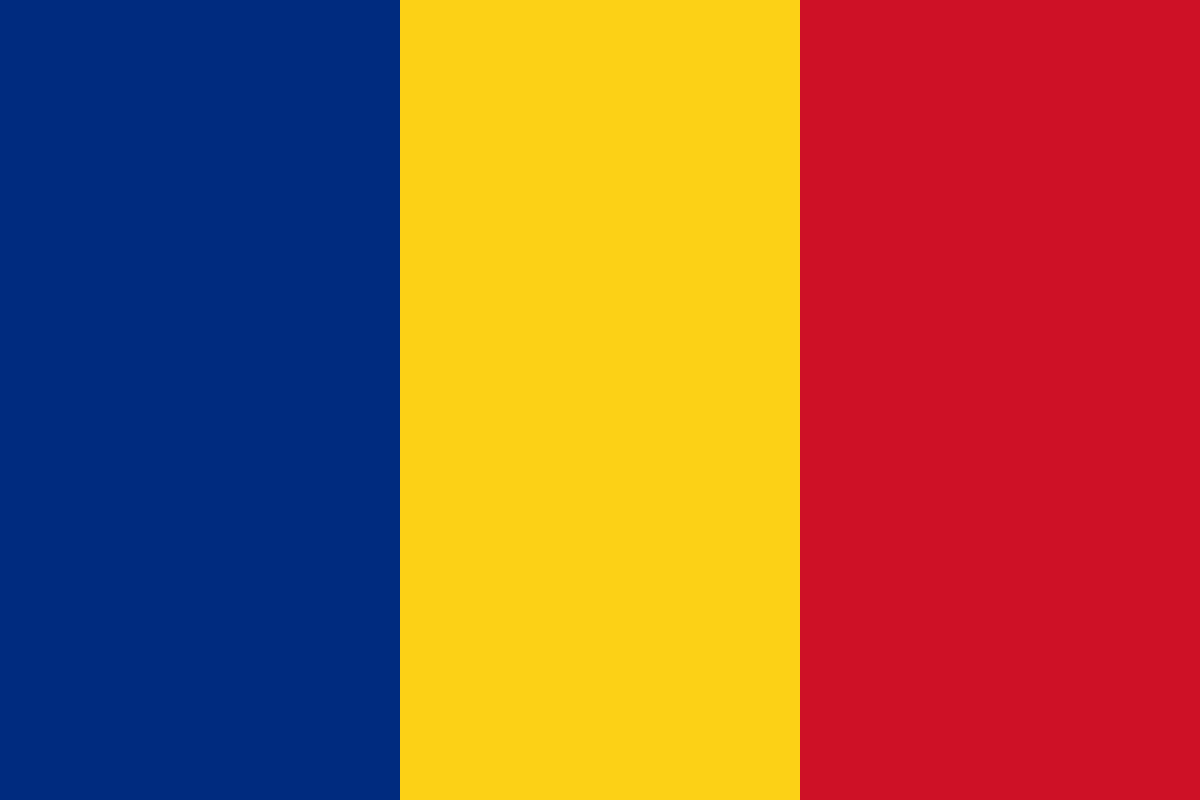 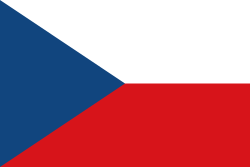 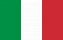 UNITY IS COHERENCE OF THE FUTURE PLANS
FUTURE PLANS ARE GUIDED BY VALUES
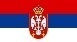 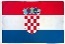 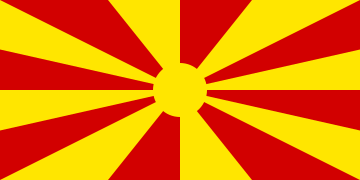 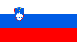 UNITY IS THE COHESION OF THE SHARED VALUES
AZ EGYSÉG A CÉLOK ÖSSZEHANGOLTSÁGA
QUO VADIS EUROPA?
A CÉLOKAT AZ ÉRTÉKEK HATÁROZZÁK MEG
AZ EGYSÉG A KÖZÖSEN ELFOGADOTT ÉRTÉKEK AZONOSSÁGA
UNITY MAKES EU MORE SUCCESSFUL
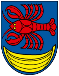 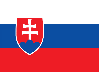 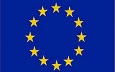 WHAT IS AND WHAT IS NOT, UNITY..?
MI AZ EGYSÉG ÉS MI NEM AZ..?
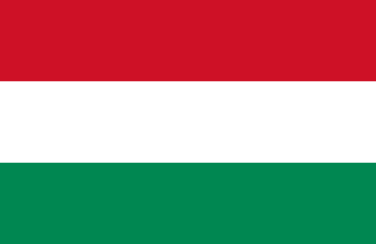 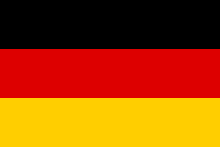 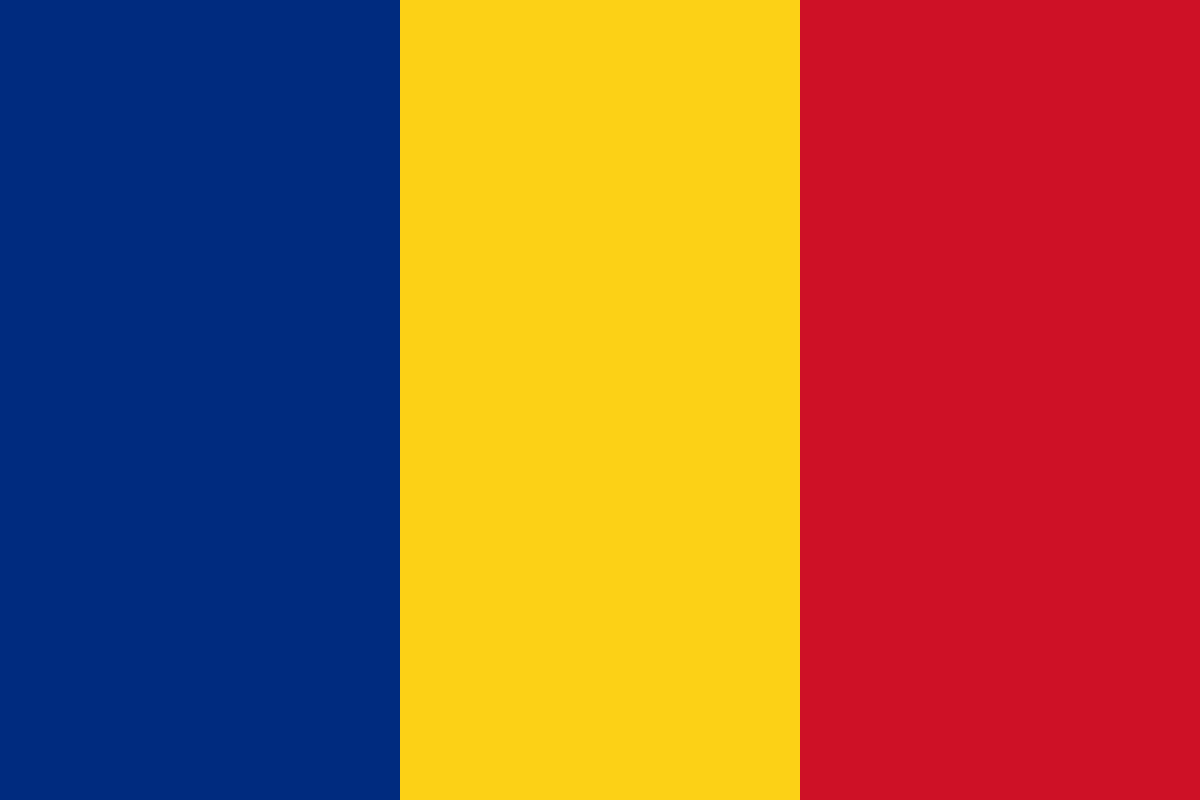 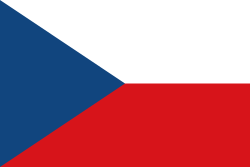 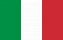 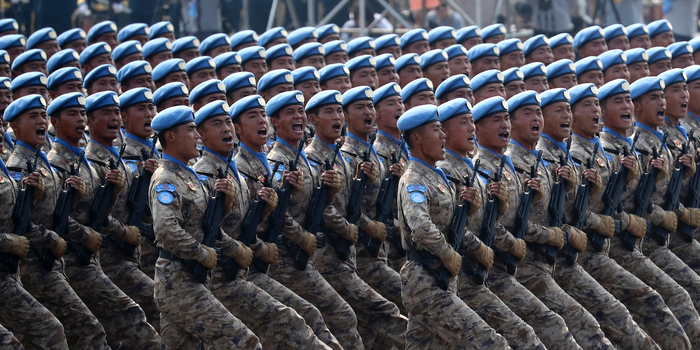 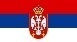 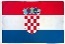 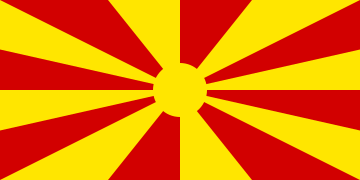 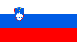 OR:
VAGY:
QUO VADIS EUROPA?
UNITY MAKES EU MORE SUCCESSFUL
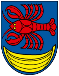 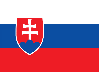 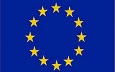 UNITY IS THE COHESION OF THE SHARED VALUES
AZ EGYSÉG A KÖZÖSEN ELFOGADOTT ÉRTÉKEK AZONOSSÁGA
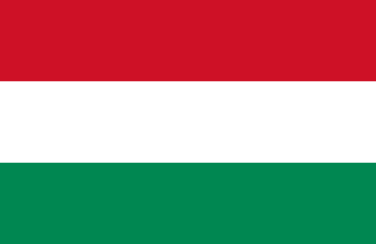 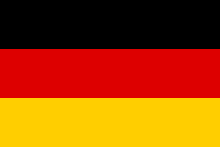 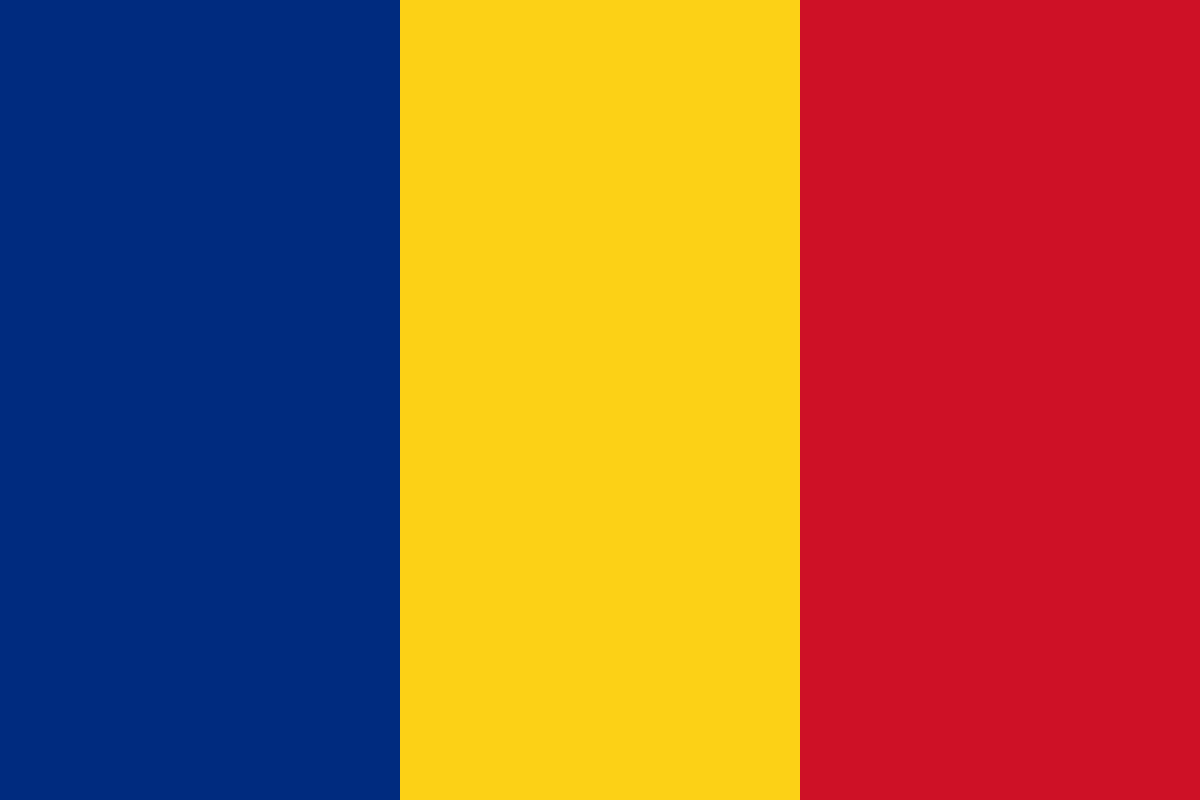 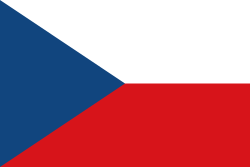 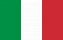 DEMOCRACY				DEMOKRÁCIA
 RULE OF LAW				JOGÁLLAMISÁG
 HUMAN RIGHTS			EMBERI JOGOK
 MUTUAL RESPECT			KÖLCSÖNÖS TISZTELET
 MUTUAL HELP				KÖLCSÖNÖS SEGÍTSÉG
 SOLIDARITY				SZOLIDARITÁS
 COHERENCE OF FUTURE PLANS		A TERVEK ÖSSZEHANGOLTSÁGA
 JOINTLY AGREED  CENRALISATION	KÖZÖSEN MEGÁLLAPODOTT 
						KÖZPONTOSÍTÁS
HE WHO DOES NOT SHARE
COMMON VALUES, 
DECREASES SUCCES OF EU
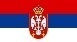 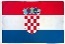 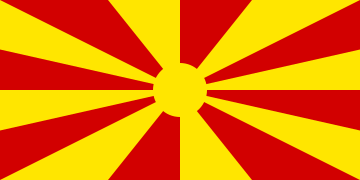 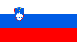 AKI NEM OSZTJA A KÖZÖS ÉRTÉKEKET,
RONGÁLJA EURÓPA SIKERESSÉGÉT
QUO VADIS EUROPA?
UNITY MAKES EU MORE SUCCESSFUL
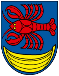 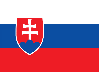 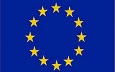 UNITY IS SUCCESS
EGYSÉG = SIKER
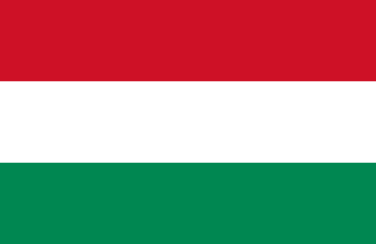 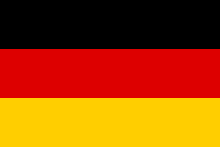 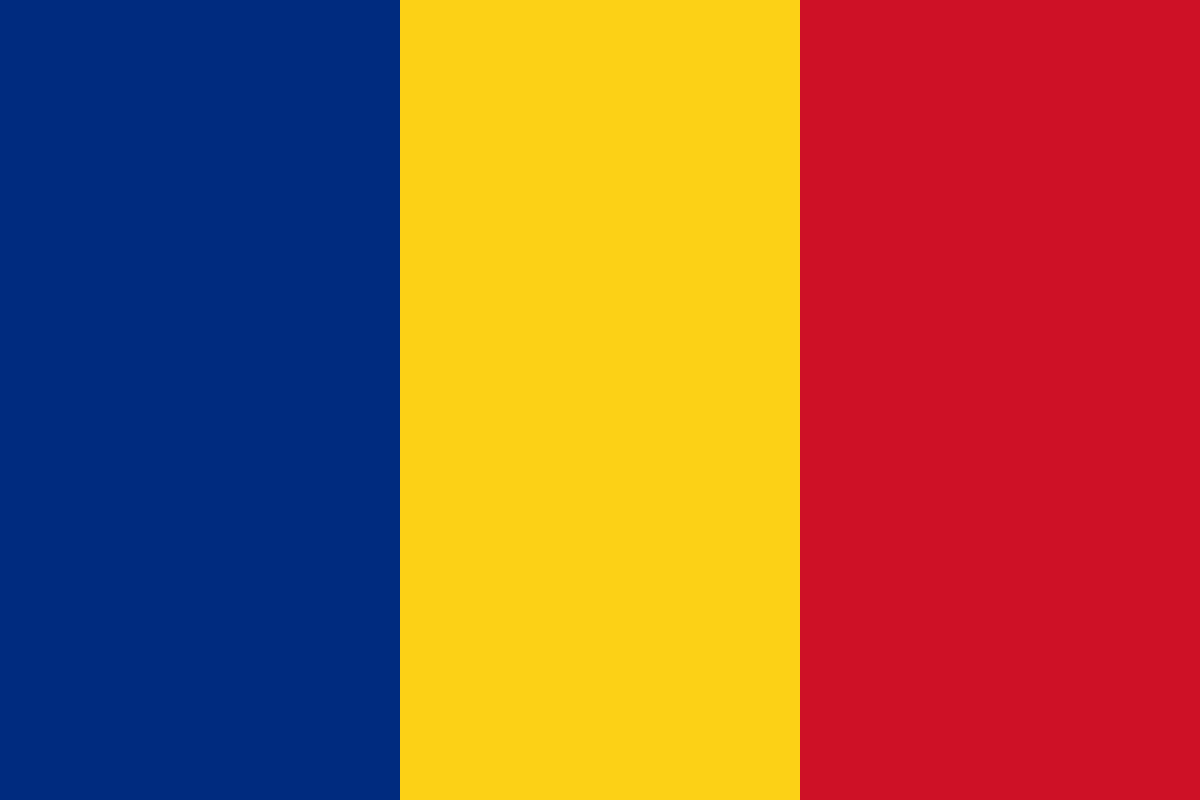 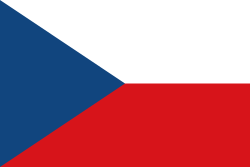 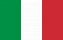 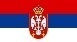 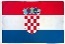 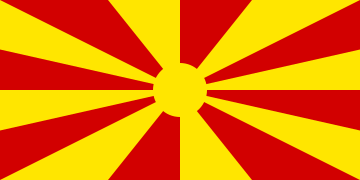 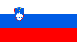 QUO VADIS EUROPA?
THANKS FOR THE ATTENTION
KÖSZÖNÖM A FIGYELMET